SEMANA N°15 HISTORIA PRIMEROS BÁSICOS
Se trabaja con texto página 38-39
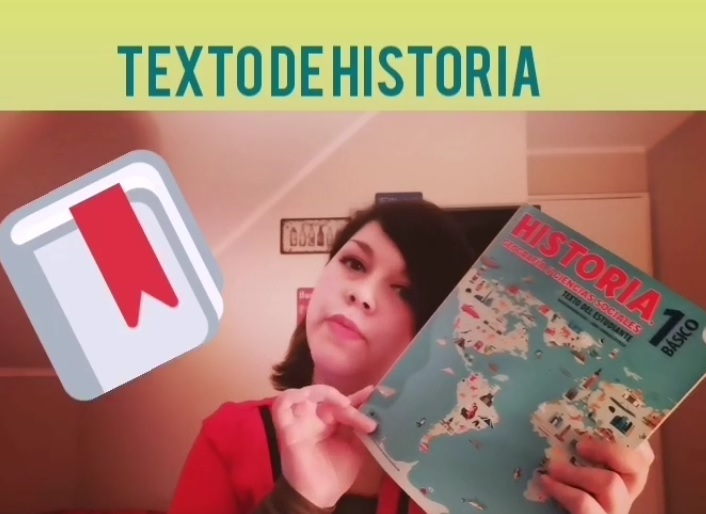 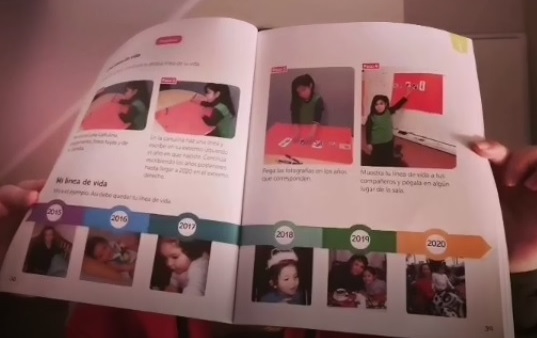 LÍNEAS DE TIEMPO
Son sucesos que pasan a lo largo de la historia. En este caso veremos “Nuestra Historia Personal”…
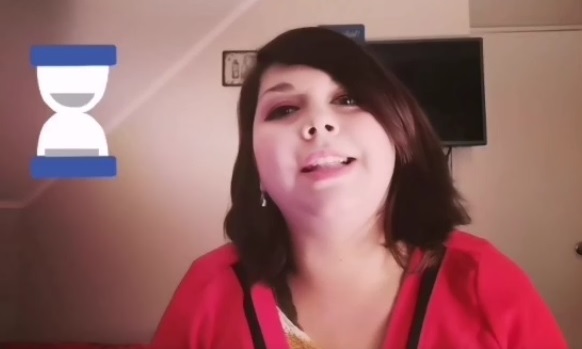 LÍNEAS DE VIDA
Para entender lo que ocurre en la vida,  con el tiempo que  va pasando y los distintos cambios
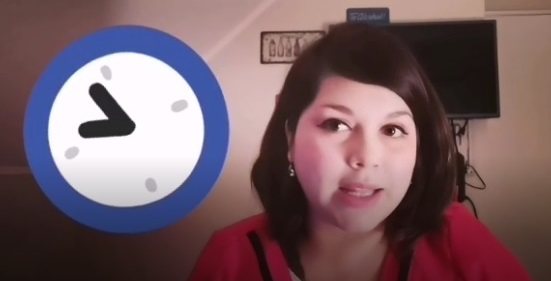